Helping Our Members in Workplace Benefits Navigate With Confidence
[Speaker Notes: Discover how LIMRA and LOMA is dedicated to growing the value and effectiveness of the workplace benefits industry. This session will provide a high-level overview of LIMRA and LOMA’s key milestones, then delve deeper into its various initiatives and offerings that support the Workplace Benefits industry. From solutions to industry insights, see how LIMRA and LOMA is serving industry growth to better face the rapid evolution and increased demand for both innovative products and comprehensive support systems.]
Future Pathways: Strengthening Workplace Benefits Together
2024 LIMRA and LOMA Member Survey Results
Empowering Our Workplace Benefits Members through: 
Knowledge
Insights
Connections
Solutions
Workplace Benefits Focus in 2025
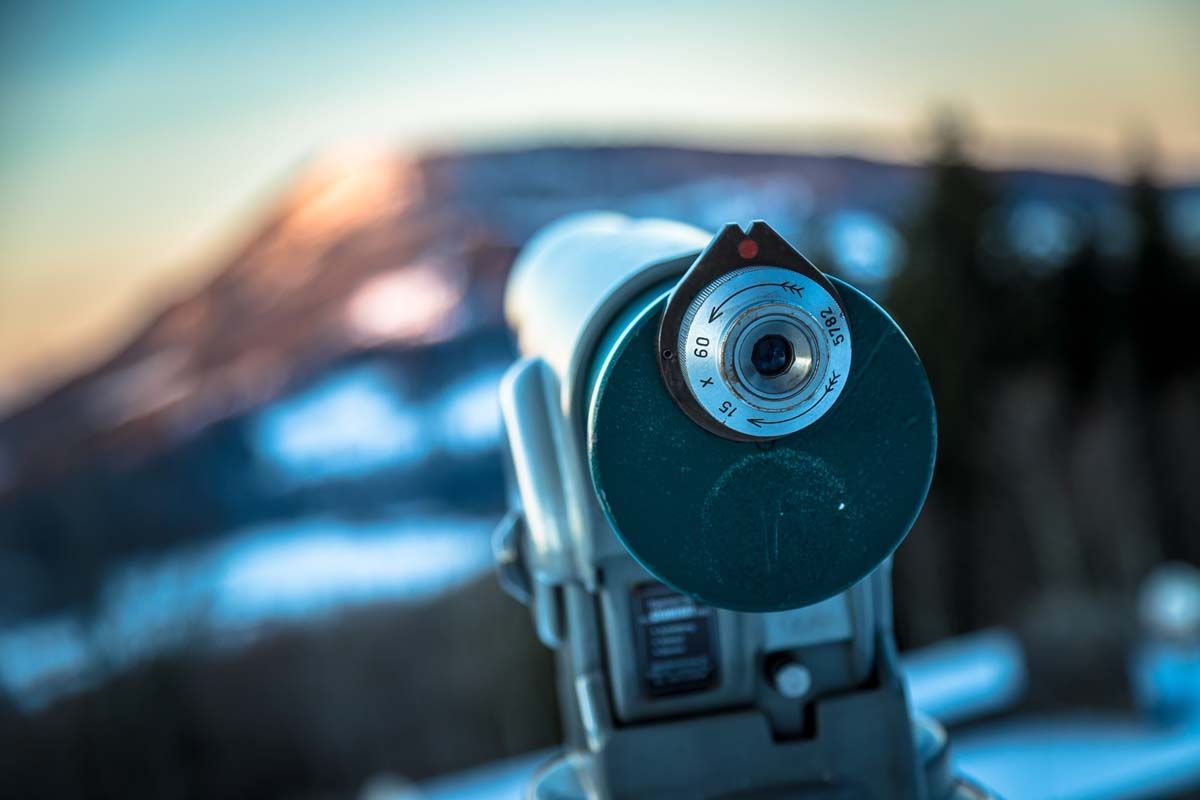 2024 LIMRA and LOMA Member Survey Results
[Speaker Notes: Association is doing a lot to engage the WPB space, proof of that is the member survey results and growth in membership]
Net Promoter Score
[Speaker Notes: 2024 NPS for Insurance was 57 and Annuity was 56]
Objective: Impacting Focus in 2025
#Selecting: Expanding/strengthening distribution relationships (n=380), Evaluating new markets and market opportunities (n=479), Developing/introducing new products (n=465), Understanding changing consumer behaviors/needs/preferences (n=693), Continuing digital transformation for our business (n=609), Understanding AI and its application to our business (n=782), Improving operational efficiency/reducing expenses (n=684), Preparing for/adapting to regulatory changes (n=571), Attracting and developing new talent/reskilling existing talent (n=517), Other, please specify (n=17), None of the above (n=66).
[Speaker Notes: Question: Which of the following objectives will directly impact the work you will be focused on in 2025? Consider only those that relate to your role. by Primary Business Line (1)]
Empowering Our Workplace Benefits Members
Empowering Our Members
Advancing the
financial services industry
by empowering our members with:
SOLUTIONS
KNOWLEDGE
INSIGHTS
CONNECTIONS
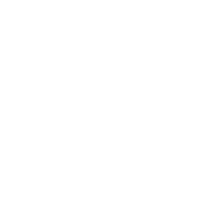 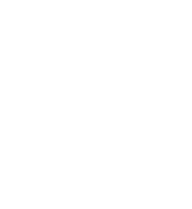 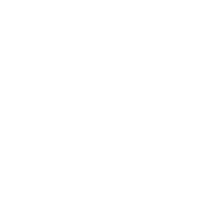 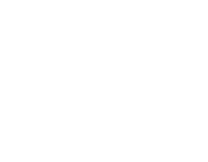 Knowledge
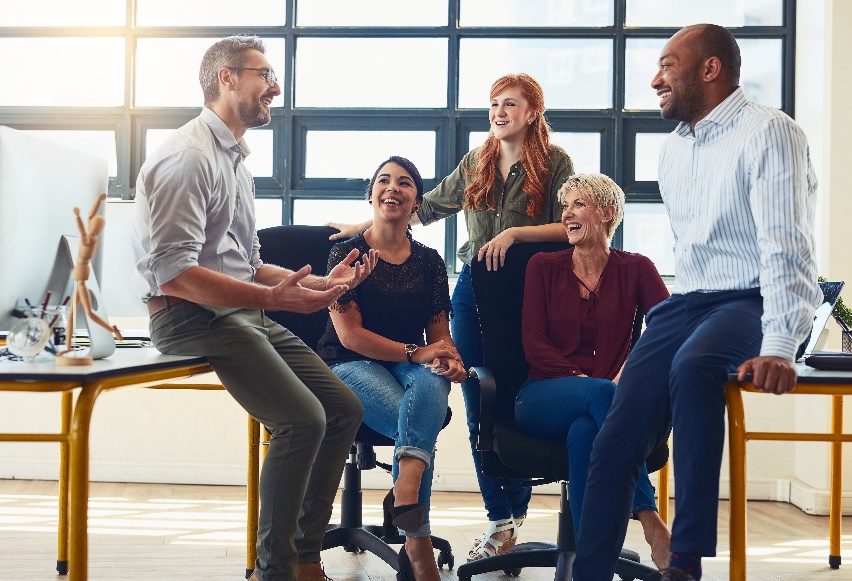 Industry Advantage
Insurance Immersion
Complete Insurance Fundamentals
Executive Immersion
Strategic Leadership Experience
[Speaker Notes: Industry Advantage: 77 WPB Courses, 6 WPB Learning Paths
The 77 courses include workplace benefits retirement. Most of the industry doesn’t look at retirement training as part of the workplace benefits training needs.

Develop and Retain Your Workforce: Finance for Insurance Leaders, Insurance Immersion

Strategic Leadership Experience: Leadership program developed in partnership with Wharton Executive Education (nomination only)]
Insights
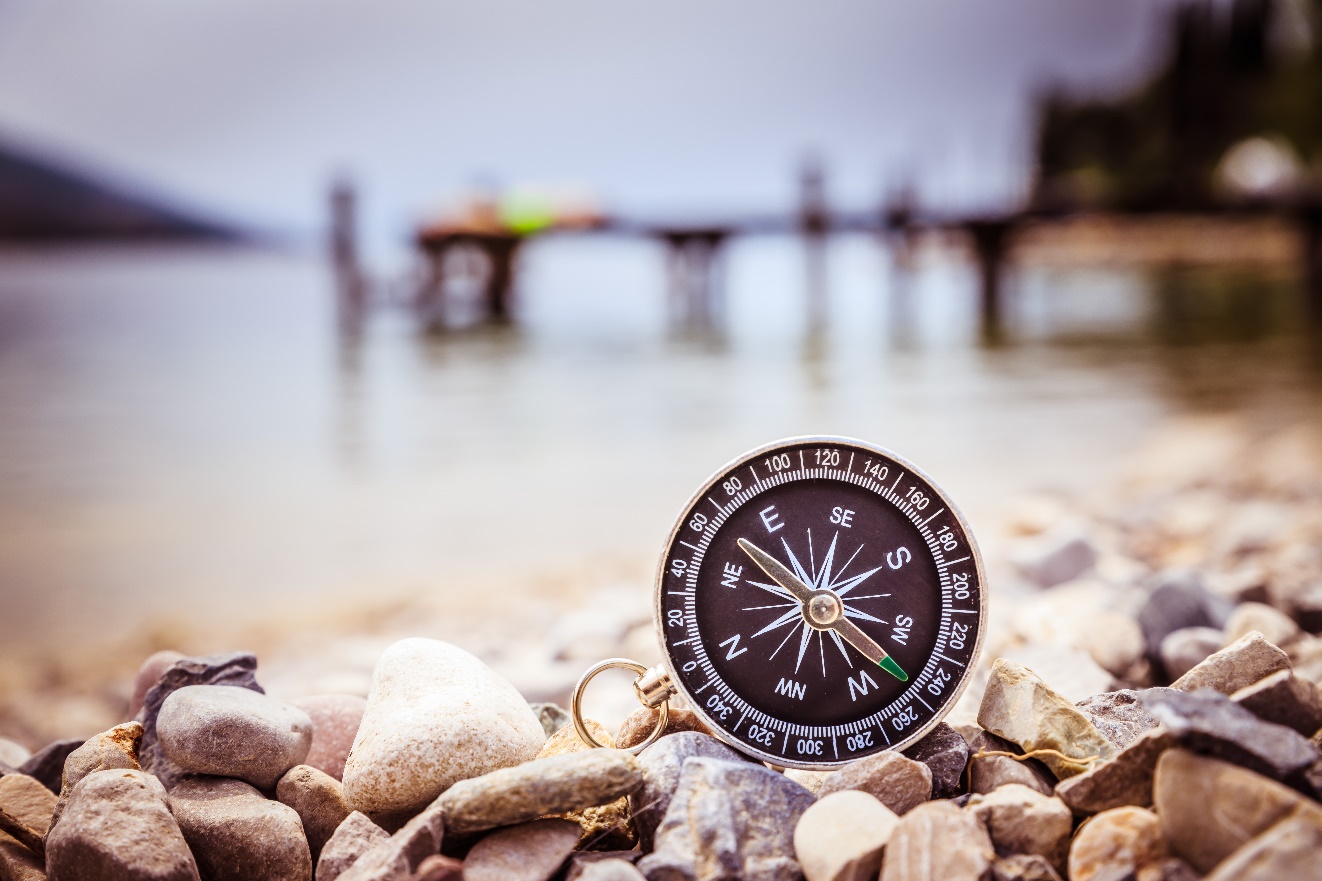 Distribution Benchmarks and Research
Compass Program
Product Benchmarks and Research
Consumer Benchmarks and Research
McKinsey LIMRA 360 Performance Benchmarking Survey
Experience Studies Pro
Thought Leadership
[Speaker Notes: Key Research:
LIMRA-EY Harnessing Growth in Workplace Benefits (Pat and Chris Morbelli presenting at Conference)
Benefits and Employee Attitude Tracking (BEAT) Study (Kim Landy presenting at Conference)
LIMRA Financial Wellness Index®

Group Life Mortality Experience Study]
Connections
CxO Groups
Conferences
Executive Advisory Boards
Committees
Webinars
Study Groups
[Speaker Notes: Conferences:
LIMRA Annual Conference (Note AC features a specific Workplace Benefits track that provides more content relevant to this industry)
Enrollment Technology Strategy Seminar
Workplace Benefits Conference
Supplemental Health, DI & LTC Conference

CxO Groups:
Workplace Benefits Executive Advisory Board
Workplace Benefits Distribution Leaders Roundtable
Independent Workplace Benefits Distribution Committee*
Artificial Intelligence Governance Group
Chief Financial Officers*
Chief Human Resource Officers
Chief Information Officers*
Chief Marketing Officers
Chief Operations Officers*

Webinars:
The Workplace Benefits Report (quarterly)
LinkedIn LIVE: Industry Insights — What’s in Store for Workplace Benefits Distribution?
Opportunities Unfold: Exploring Employee Perspectives on Benefits and the Workplace
AI's Impact on Marketing Talent: Navigating the New Frontier
Workplace Benefits Distribution: The Future is Now]
Connections: Member Collaboration Groups
Study Groups:
Account Management Study Group
Defined Contribution Income Strategies Roundtable
Dental Study Group
Enrollment Technology Study Group
Leave Management Strategy Study Group
Not-for-Profit Study Group
Retirement Plans Study Group
Voluntary Benefits Study Group
Voluntary/Worksite Benefits Regulatory and Compliance Study Group
Workplace Benefits Competitive Intelligence Study Group
Committees:
Data Exchange Standards Committee
LOMA Employee Benefits Administration Committee  
Pension Risk Transfer Committee
Supplemental Health, DI, and LTC Committee
Workplace Benefits Program Committee 
Diverse Markets Committee
Retirement Plans Committee
[Speaker Notes: Not to the mention the 16 study groups and committees specific to WPB listed on this slide]
Solutions
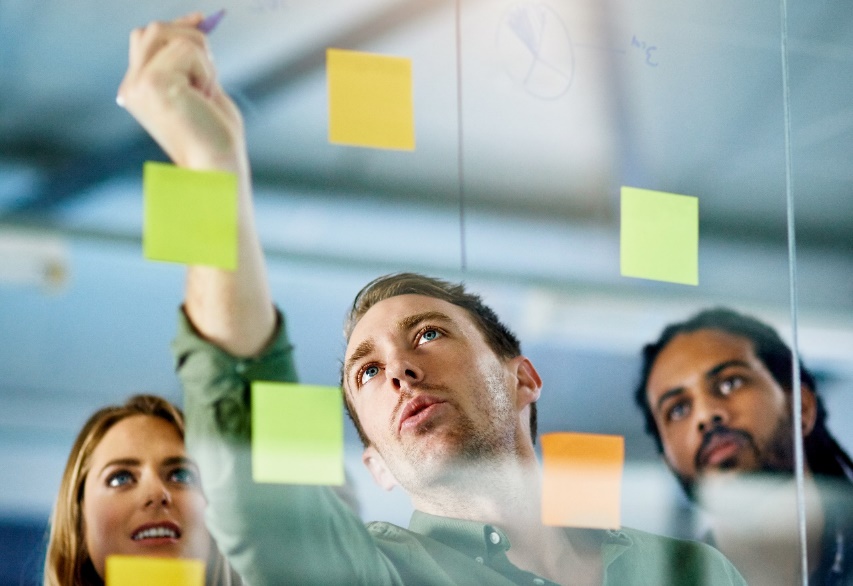 Compensation Resource Center
FraudShare
Hiring Assessments
Anti-Money Laundering Training
LDEx Standards
Applied Research Solutions
Customer Assurance Program
Trustworthy Selling
[Speaker Notes: LDEx
Freely distributed LIMRA solution built by the industry for the industry, continues to lead the way in standardizing data transmission across the workplace benefits industry. 
To date, more than 280 companies have downloaded these freely available standards. 
The recent industry trend of digital transformation has created an integration environment perfect for standardization. 
Adoption increased 21% from year end 2023 to year end 2024. 
LIMRA and its contributing member companies have proven that adoption of the LDEx Standards will result in reduced costs and data errors, saving time and resources that can be allocated toward future growth opportunities. 
In late 2024, an API compliant update to the LDEx Benefits Enrollment Management Standard, version 2.0, has been recently released.]
Workplace Benefits Focus in 2025
Workplace Benefits Focus in 2025
Increase integration of the Workplace Benefits industry within the Association
Expand Workplace Benefits offerings within Industry Advantage, education, and talent solutions
Sharpen the focus on the broker’s voice to the Association
Publish key research pieces such as the Institutional Retirement Reference Guide
Complete the Group LTD Claim Incidence Experience Study in partnership with the Society of Actuaries
Continue the multiyear effort to launch the Workplace Benefits Compass program 
Launch pilot of the Workplace Benefits Transactional Data and Analysis Program (TDAP)
Expand the LDEx Program into Canada
[Speaker Notes: Call to action for attendees to for them to engage with us and make sure we understand their needs

Increase integration of the Workplace Benefits industry within the Association
We are increasing the representation of the workplace benefits market within the Advisory boards, committees, and study groups. Additionally, we are expanding the involvement of the workplace benefits members within the association through representation in more study groups and committees and boards.

Expand offerings within Industry Advantage, education, and talent solutions for the Workplace Benefits space
We are expanding the workplace benefits course offering to include product, distribution, technology, and the workplace benefits ecosystem. These courses will continue to grow with the influence of the education advisory committee.

Sharpen focus on the broker’s voice to the Association
We are engaging brokers and working to include them in association membership. This will help us add the voice of distribution to the workplace benefits industry within the association. Additionally, we will be expanding the LDEx standards into the Canadian membership to help solve the data exchange challenges in the Canadian workplace benefits market.

Retirement Plans Reference Guide (Deb Dupont leading this > shooting to publish in May)

Workplace Benefits Compass Program Work planned for 2025:
Share and gather feedback from WB Board (completed on 4/7)
Finish outreach calls to carriers to share and gather feedback by end of Q3
Organize Working Group and hold first Working Group Meeting (Q3/Q4)
Meet with IT to craft architecture plan (ongoing throughout the year)

TDAP Program will leverage LIMRA’s LDEx Standards to gather anonymized, record-level data feeds of employee enrollment transactions (initial, ongoing, and event-based) to LIMRA for discovery analysis and reporting. 

This developing partner initiative by Member Benefits and Industry Solutions will create these new insights into employee decision making at a granular level we have not been able to produce from a Workplace Benefits perspective

Work planned for 2025:
Currently building the framework 
Pilot slated for this fall
Full rollout of this program in 2026

LDEx Canada
Working with a carrier member’s Founders Group to recruit and establish new Canadian Data Exchange Standards Committee
This group of carriers, technology providers, and TPA’s will be key in the development of the Canadian LDEx Standards, and subsequent adoption in the group and health market]